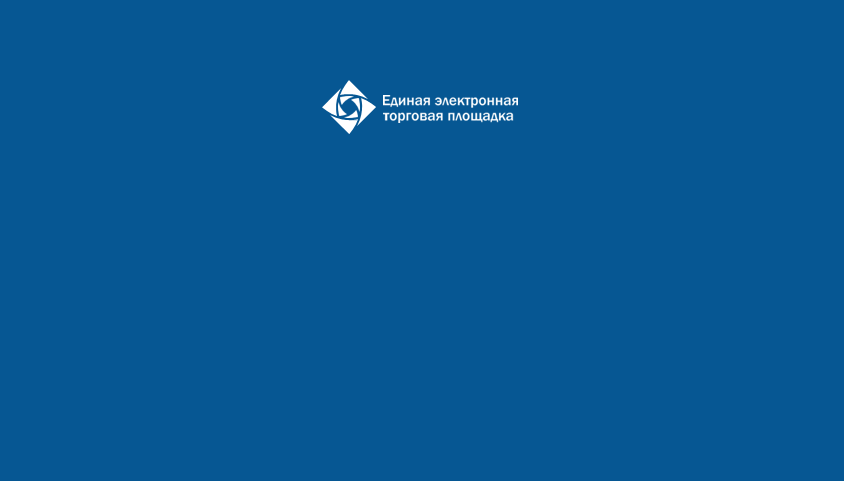 CЕРВИСЫ ПРОВЕРКИ КОНТРАГЕНТА И РАСЧЕТА НМЦК
  В ЛИЧНОМ КАБИНЕТЕ АО «ЕЭТП»
О СЕРВИСЕ
Сервисы интегрированы 
в личный кабинет
 национального оператора
Доступен заказчикам
 АО « ЕЭТП» на безвозмездной основе
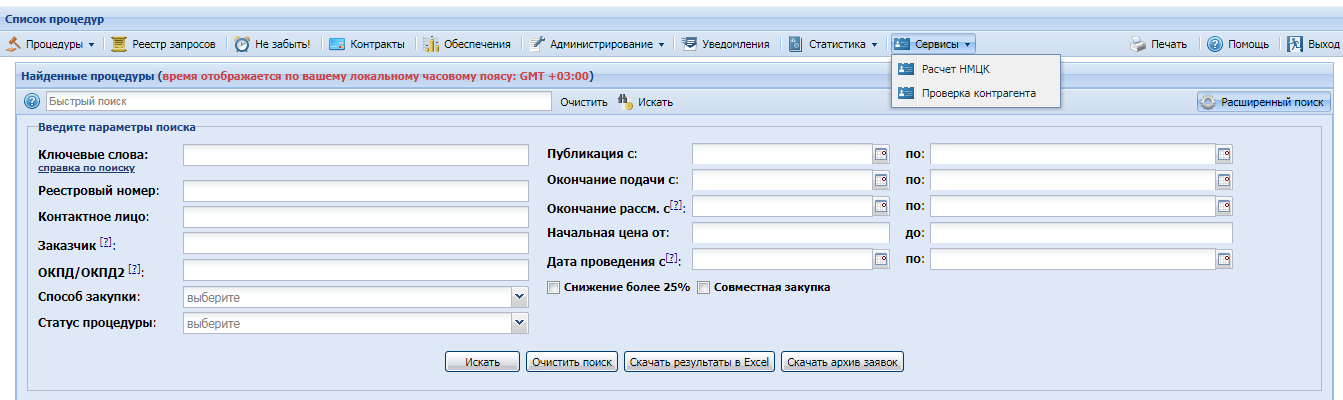 РАСЧЕТ НМЦК
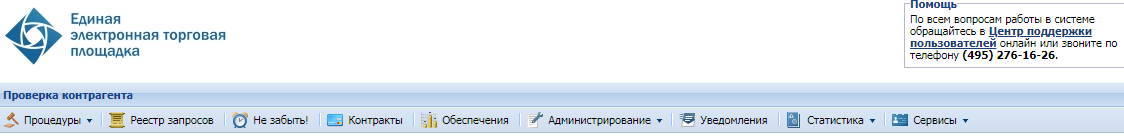 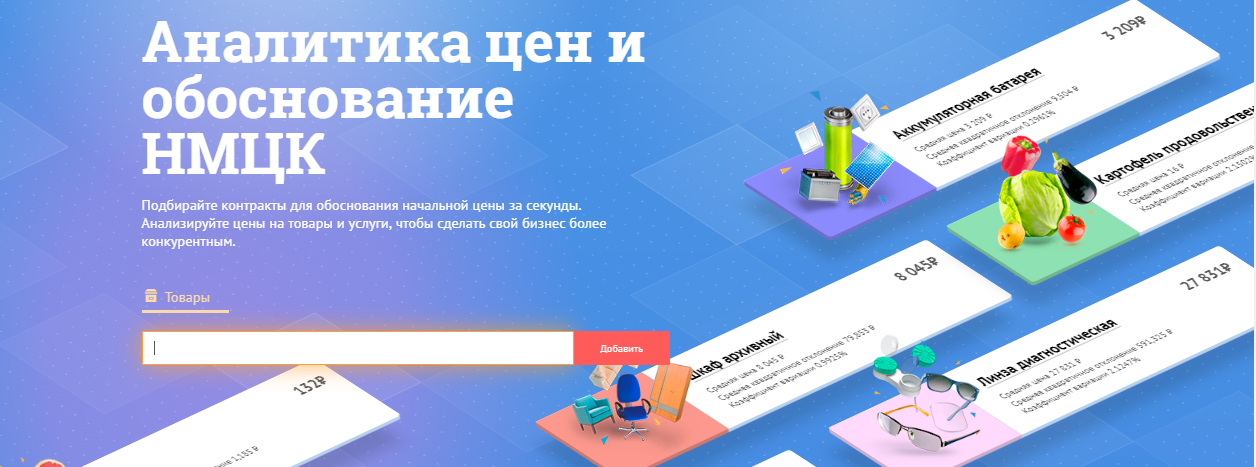 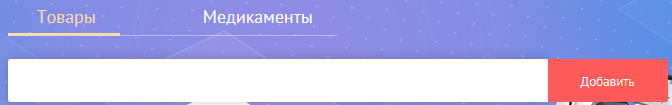 В поисковой строке можно использовать код ОКПД 2 либо наименование товара или МНН
РАСЧЕТ НМЦК
Возможность изменения единиц измерения
Возможность фильтрации позиций  по ОКПД 2
Формирование НМЦК сразу по нескольким позициям
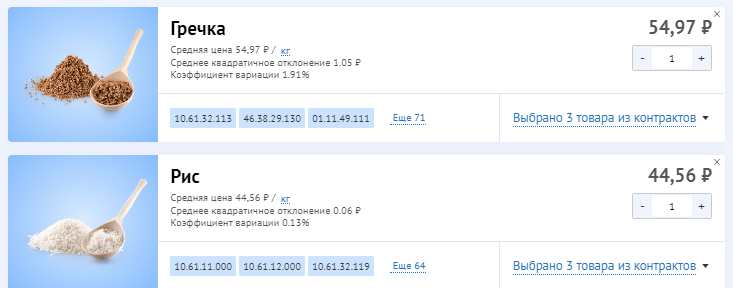 Автоматический подсчет показателей
Полная интеграция с ОКПД 2
Возможность изменения количества
РАСЧЕТ НМЦК
Доступ к полному перечню контрактов по указанной позиции
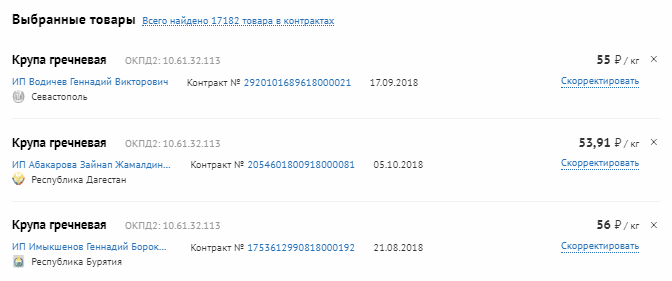 Анализ контрактов по дате заключения и региону
Возможность замены подобранных контрактов
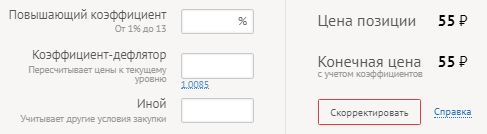 В
РАСЧЕТ НМЦК  менее 1 мин
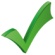 Возможность корректировки цен
Моментальная выгрузка по форме обоснования НМЦК
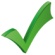 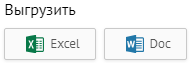 РАСЧЕТ НМЦК МЕДИКАМЕНТЫ
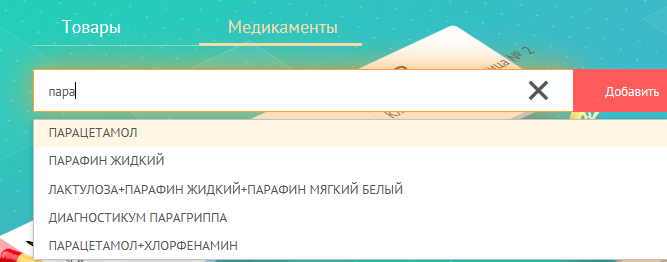 Лингвистически умный поиск по МНН
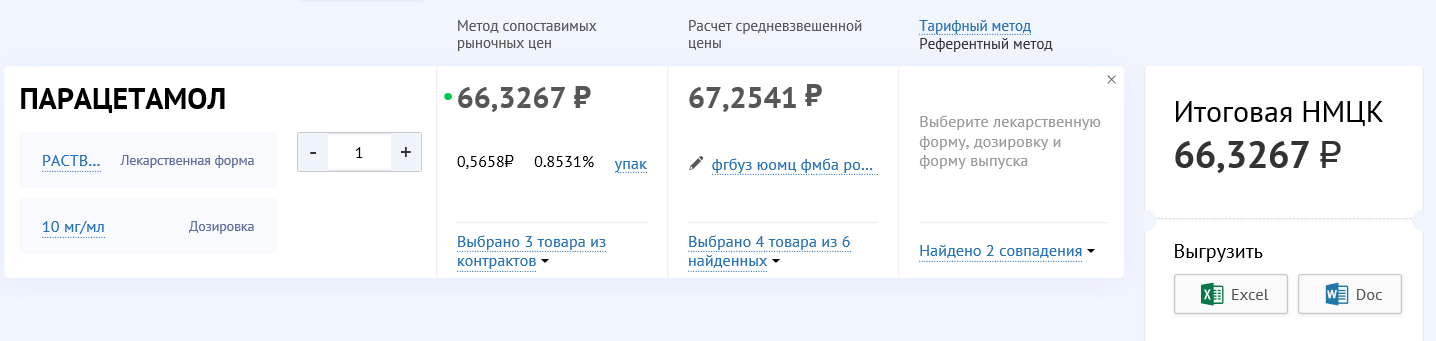 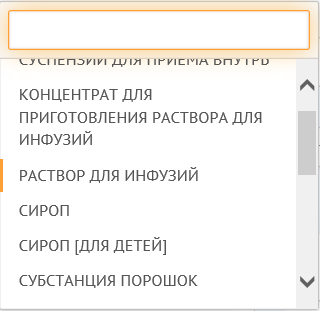 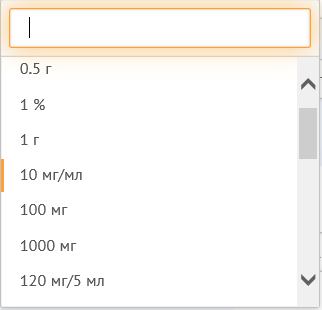 Возможность изменения  формы выпуска
Возможность изменения дозировки
Формирование НМЦК сразу по нескольким позициям
ПРОВЕРКА КОНТРАГЕНТА
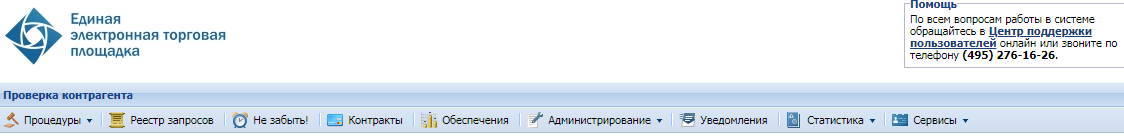 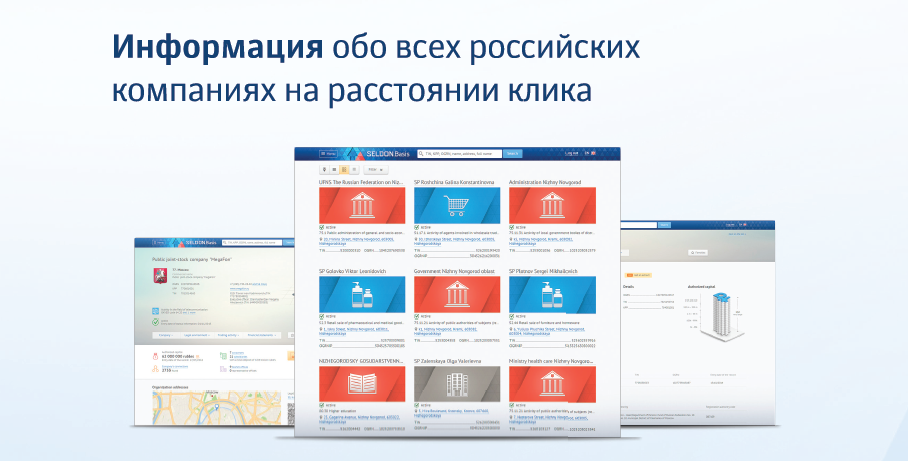 ПРОВЕРКА КОНТРАГЕНТА
В
В
Поиск по ИНН, КПП ОГРН, названию, ФИО, телефону, емейл
Фильтры по ОКФС, ОКВЭД2, региону и т.д.
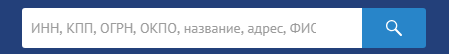 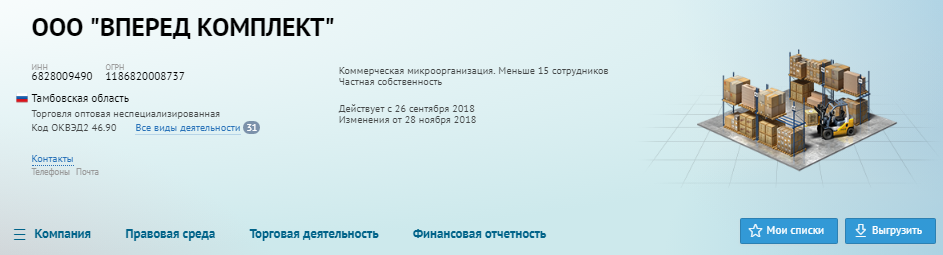 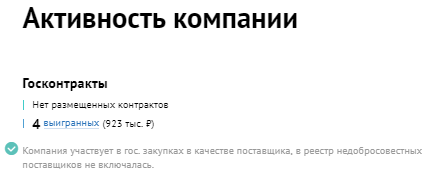 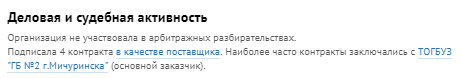 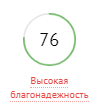 ПРОВЕРКА КОНТРАГЕНТА
Регистрационные данные
Возможность получать выписку из ЕГРЮЛ и ЕГРИП в один клик,
 проверять массовость адреса и телефона.
Возможность пользоваться актуальной базой телефонов, 
собранной из 13 открытых источников.

Госконтракты и реестр недобросовестных поставщиков
Информация о заключенных госконтрактах и по участию в госзакупках. 
Сервис поможет выяснить, насколько добросовестно исполняет компания 
свои обязательства по контрактам.

Экспресс-анализ финансовых показателей
На основе бухгалтерского баланса рассчитаны ликвидность, платежеспособность, 
финансовая устойчивость, рентабельность и чистые активы организаций.

Арбитражные дела и исполнительные производства
Сервис сообщит насколько благонадежной является интересующая фирма: 
в каких арбитражных спорах она участвовала, какое решение вынес суд, 
кто являлся остальными участниками. 

Индекс благонадежности
Оценка юридических лиц по методике, разработанной ФНС. 

Лицензии и патенты, товарные знаки
Сервис позволяет определить наличие у компании интеллектуальной собственности 
и разрешения на деятельность в определенных сферах
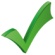 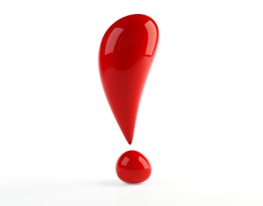 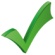 ЕЖЕДНЕВНОЕ 
ОБНОВЛЕНИЕ 
БАЗЫ
ДАННЫХ
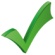 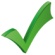 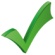 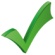 ПРОВЕРКА КОНТРАГЕНТА
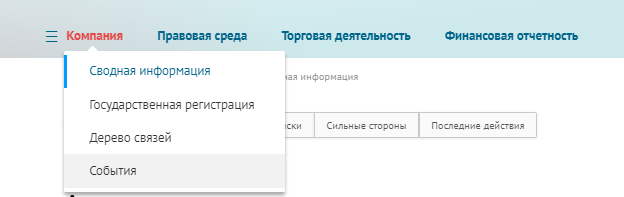 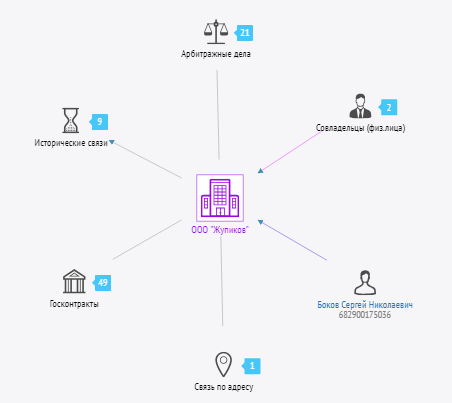 "Дерево связей"
Позволяет просматривать взаимосвязи между компаниями и проверять их аффилированность. На интерактивной схеме информация структурирована и легко доступна для восприятия.
ПРЕИМУЩЕСТВА РАБОТЫ
Отсутствие аналогов на мировом рынке
Удобно, просто всегда доступно
Интуитивно понятный интерфейс и лингвистический умный поиск
Постоянное обновление базы данных
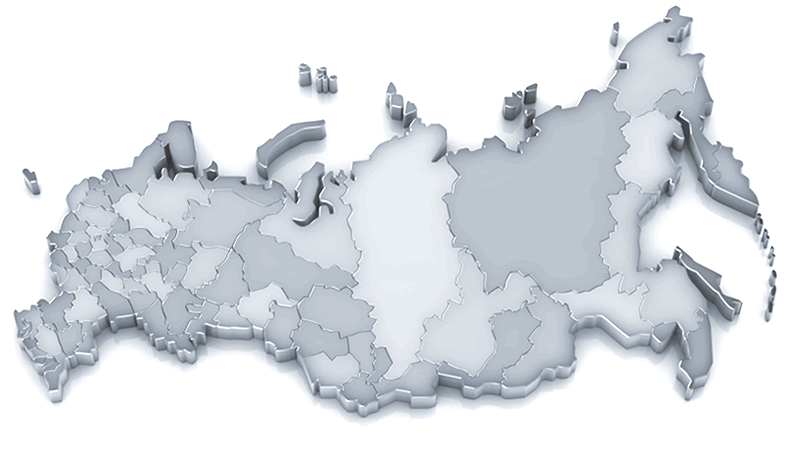 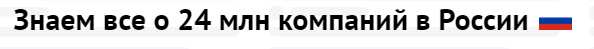 Чернов Владислав Владимирович
Руководитель направления
 по работе с органами государственной власти
Тел.: (495)-276-16-26, доб. 2680
Моб.: 8 (916) 808-40-25;
v.chernov@roseltorg.ru